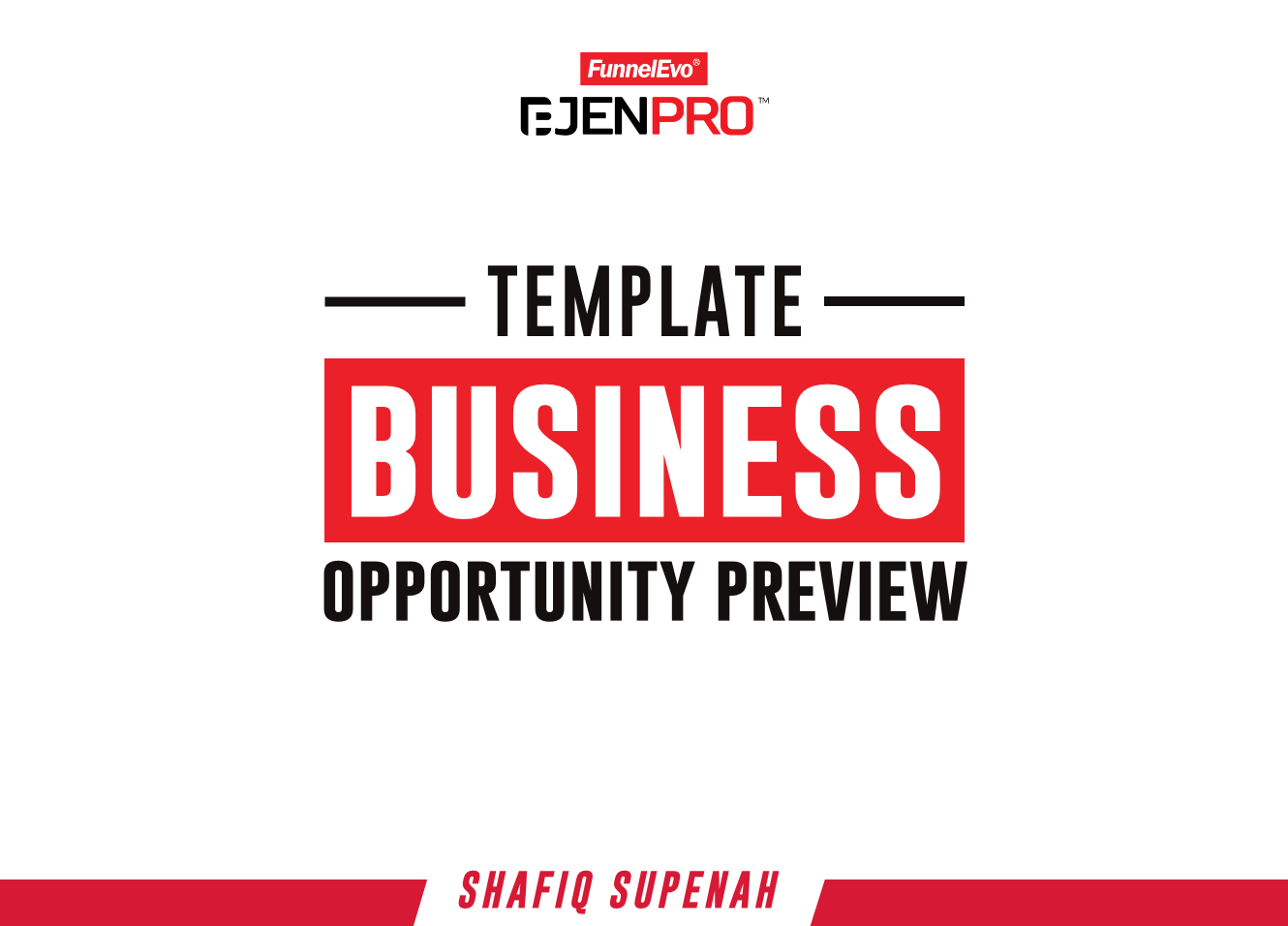 INTRO
Nota : Jangan masukkan slide ini dalam slide presentation. Slide ini hanya untuk penerangan anda gunakan template ini dengan betul.
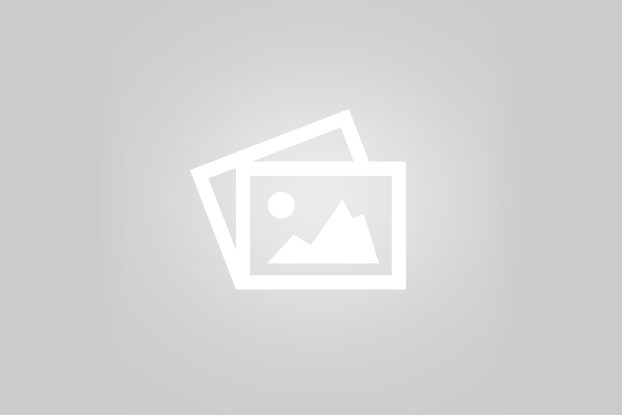 CULTURE
Nota : Jangan masukkan slide ini dalam slide presentation. Slide ini hanya untuk penerangan anda gunakan template ini dengan betul.
HOOK
Nota : Jangan masukkan slide ini dalam slide presentation. Slide ini hanya untuk penerangan anda gunakan template ini dengan betul.
“Rahsia Bagaimana Untuk ____________Dalam Masa _________________Tanpa ______________________”
Matlamat Saya…
Jika Anda Stay Sehingga Akhir Seminar Ini…
[Speaker Notes: Hook mereka dengan cara:

90 minit, Saya akan buka semua autoresponder, messenger, anda nak tengok? Dan mereka akan ‘go crazy’
Kena ada hook untuk mereka stay sampai akhir – contoh FREE apa, ipad ke apa ke]
Anda Akan Boleh Hasilkan ________________Tanpa _____________________!
MY STORY
Nota : Jangan masukkan slide ini dalam slide presentation. Slide ini hanya untuk penerangan anda gunakan template ini dengan betul.
___________(Siapa saya sekarang)
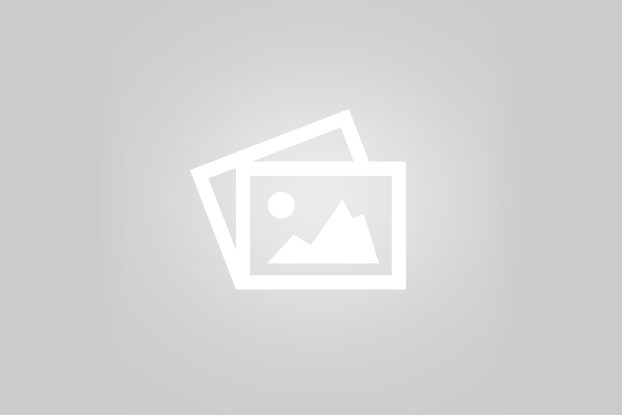 ___________(Siapa saya dulu)
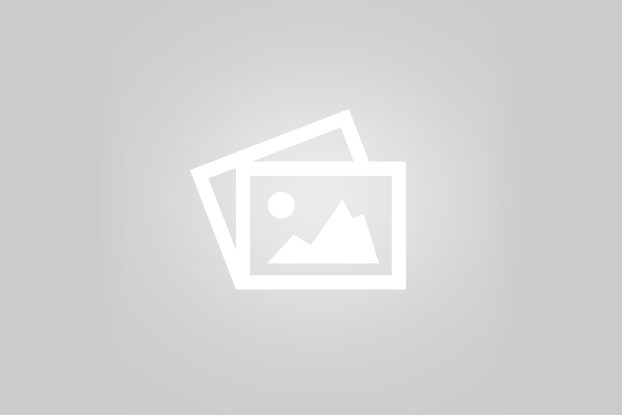 ___________(Siapa saya sekarang)
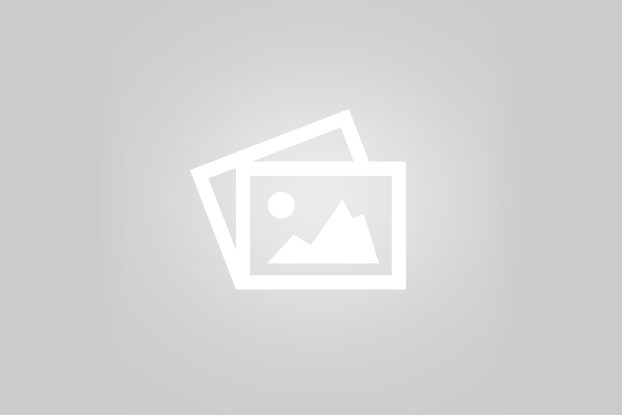 SYARIKAT
Nota : Jangan masukkan slide ini dalam slide presentation. Slide ini hanya untuk penerangan anda gunakan template ini dengan betul.
___________(Siapa kami)
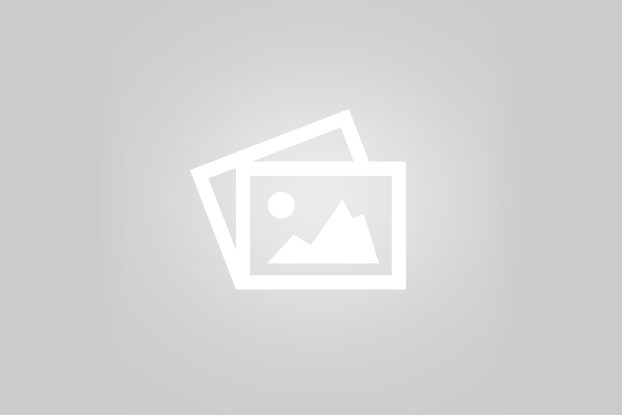 ___________(Pengiktirafan)
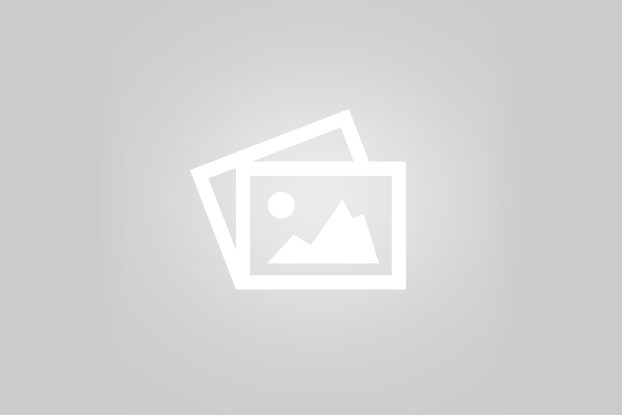 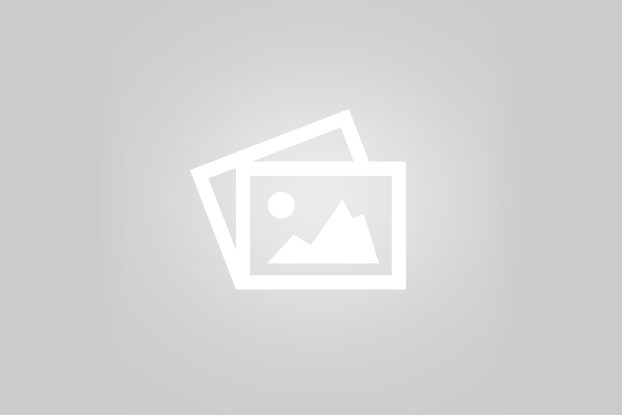 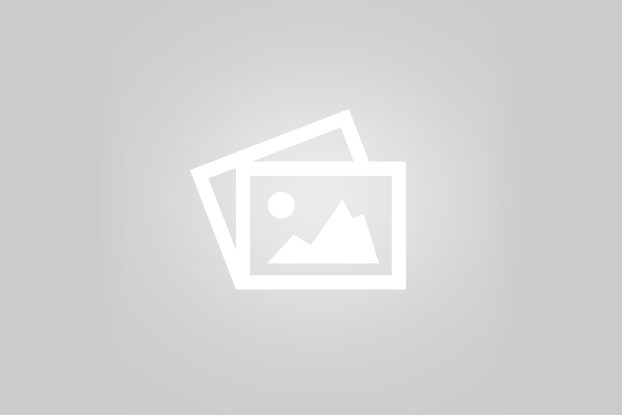 PRODUK
Nota : Jangan masukkan slide ini dalam slide presentation. Slide ini hanya untuk penerangan anda gunakan template ini dengan betul.
___________(Produk/Servis)
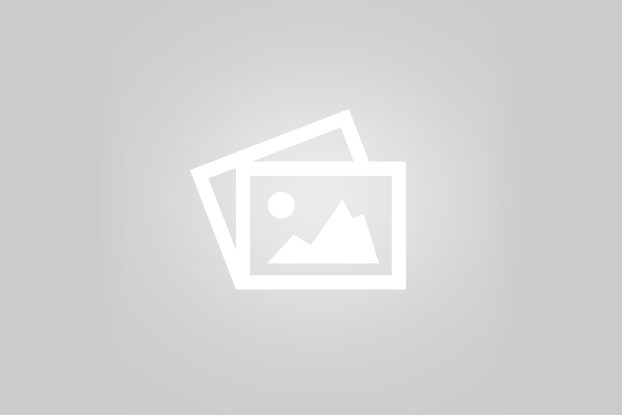 ___________(Masalah semasa yang dapat diselesaikan)
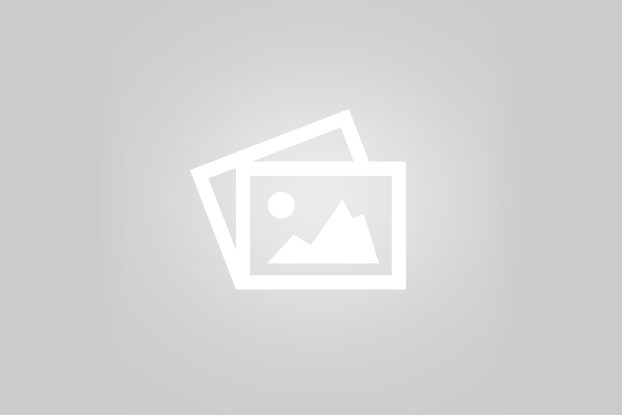 MANFAAT PRODUK
____________________
____________________
____________________
SASARAN PELANGGAN
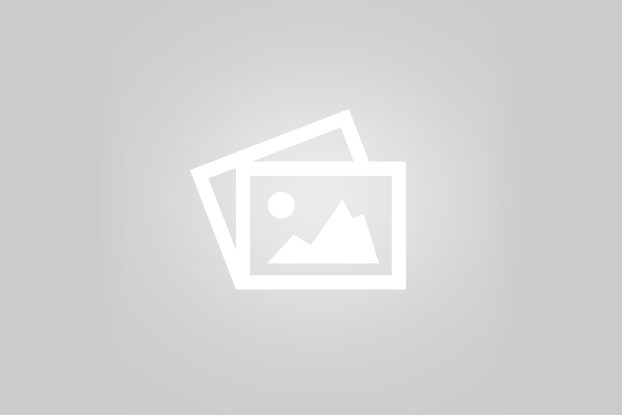 Umur : __________
Status : __________
Jantina : _________
Pekerjaan : _________
KENAPA ____ BUKAN PRODUK LAIN…
____________________
____________________
____________________
HARGA PRODUK
TESTIMONI PRODUK
Nota : Jangan masukkan slide ini dalam slide presentation. Slide ini hanya untuk penerangan anda gunakan template ini dengan betul.
___________(Testimoni Produk)
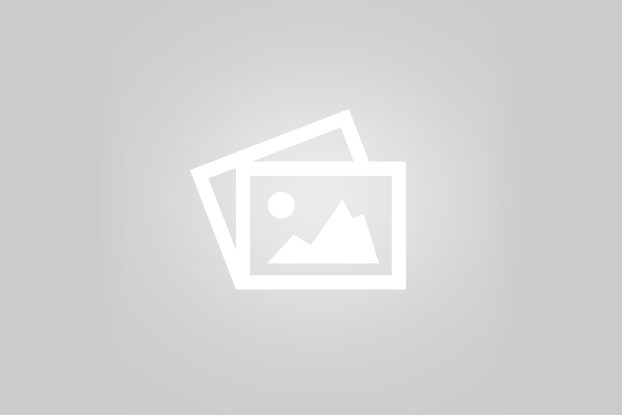 OPEN MIND
Nota : Jangan masukkan slide ini dalam slide presentation. Slide ini hanya untuk penerangan anda gunakan template ini dengan betul.
Mungkin anda…
▰ Kewangan
▰ Kekurangan masa untuk diri sendiri dan  bersama keluarga
▰ Hutang / pinjaman
▰ Sudah mulakan perniagaan tapi stuck atau  sales mula plato disebabkan tiada ilmu
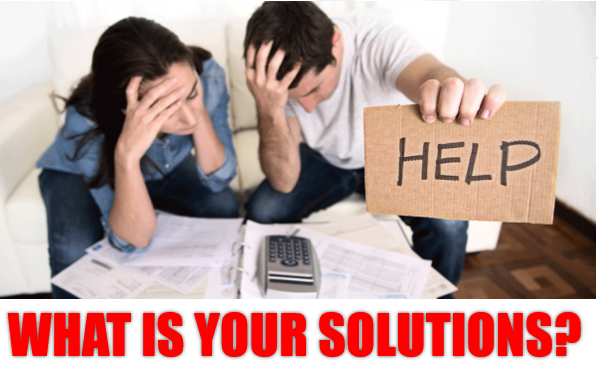 KOMISYEN
Nota : Jangan masukkan slide ini dalam slide presentation. Slide ini hanya untuk penerangan anda gunakan template ini dengan betul.
1 Barang RM_____1 Hari X ____ Barang = RM ____
30 Hari = RM____
BLUEPRINT
Nota : Jangan masukkan slide ini dalam slide presentation. Slide ini hanya untuk penerangan anda gunakan template ini dengan betul.
Sistem _________
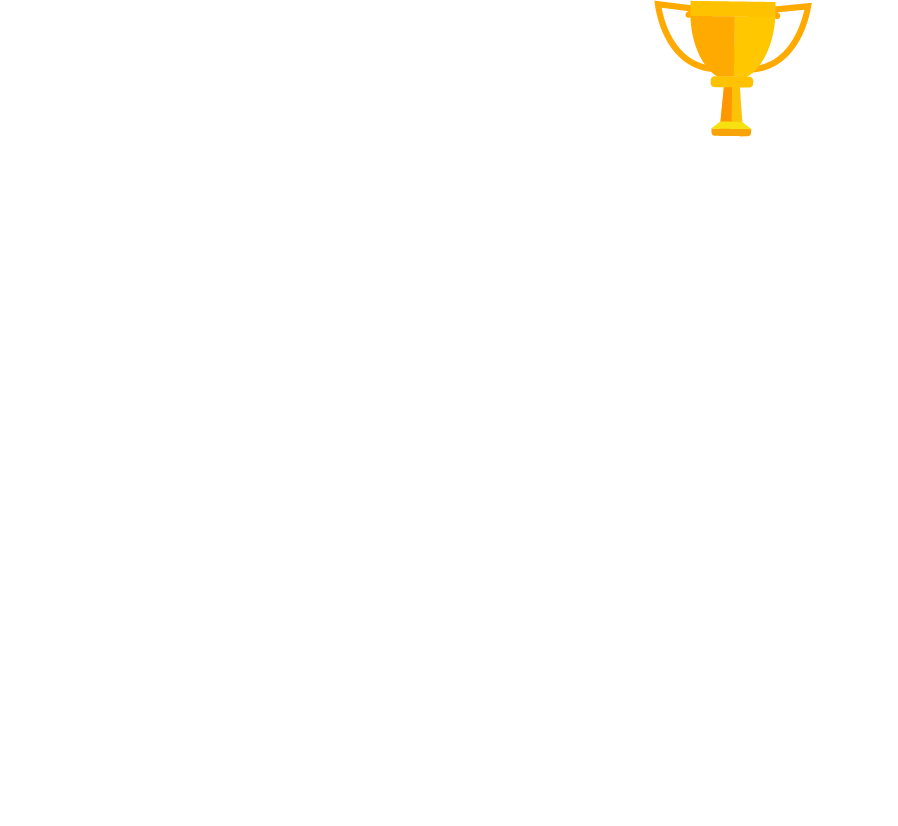 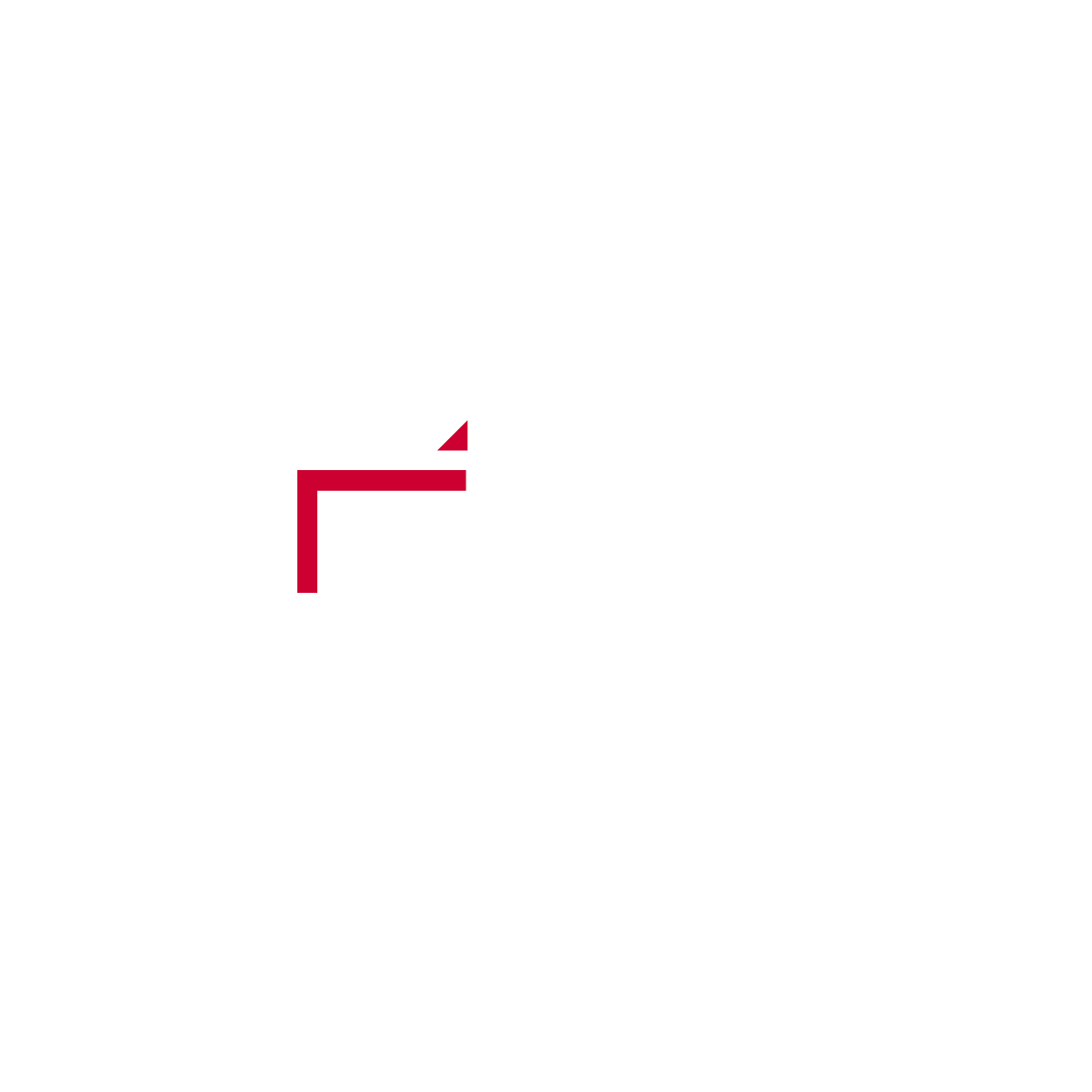 Step 5
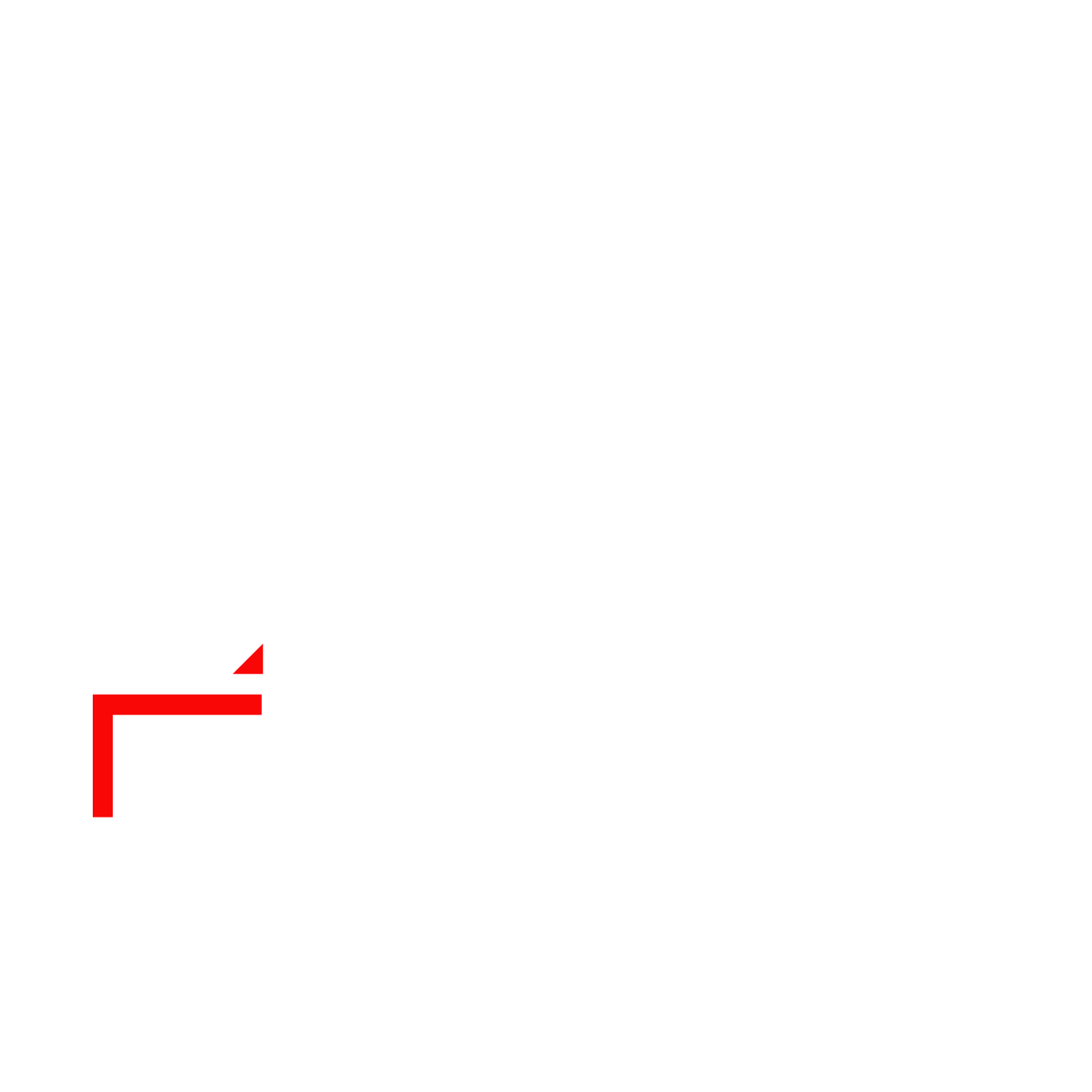 (TARGET AKHIR)
Step 4
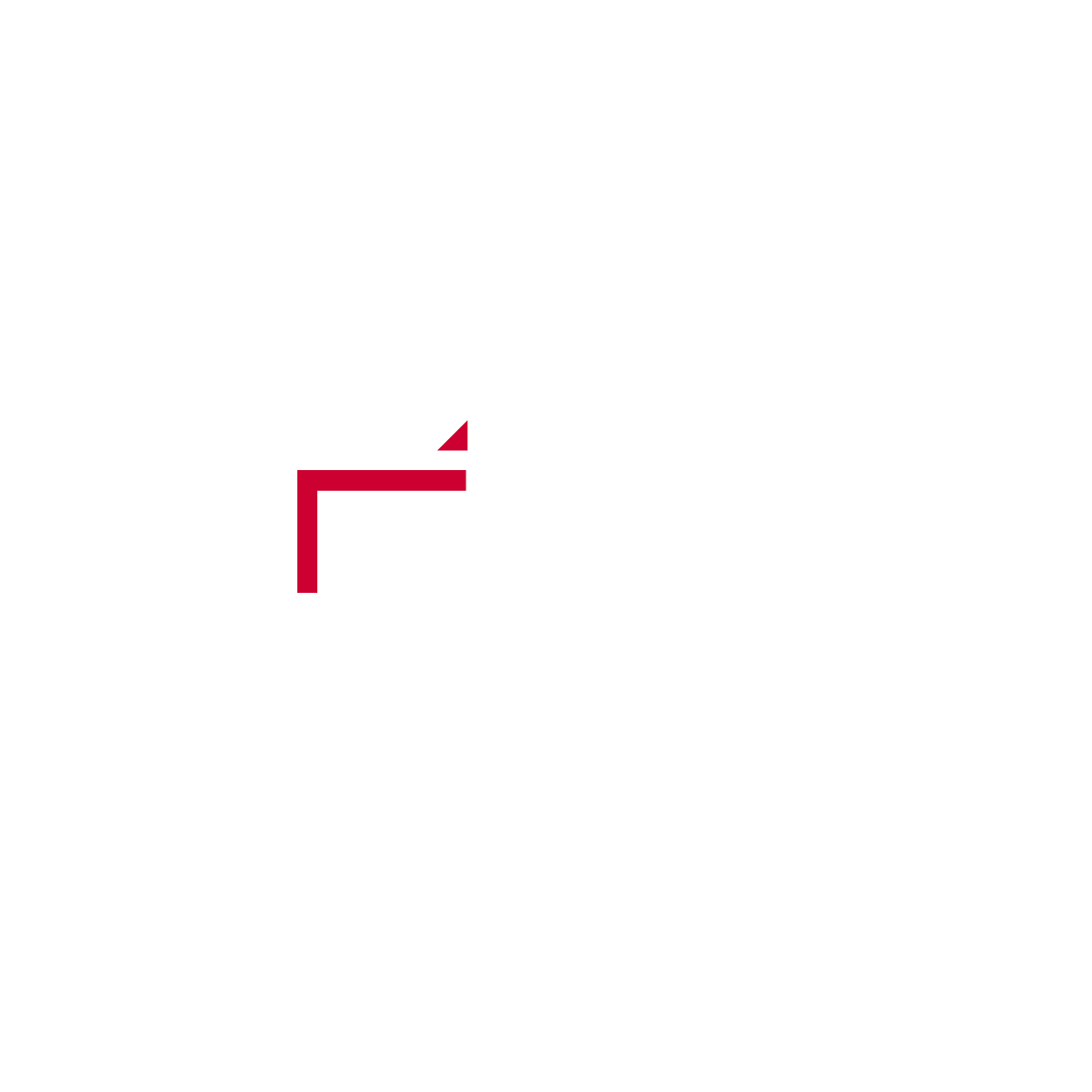 Step 3
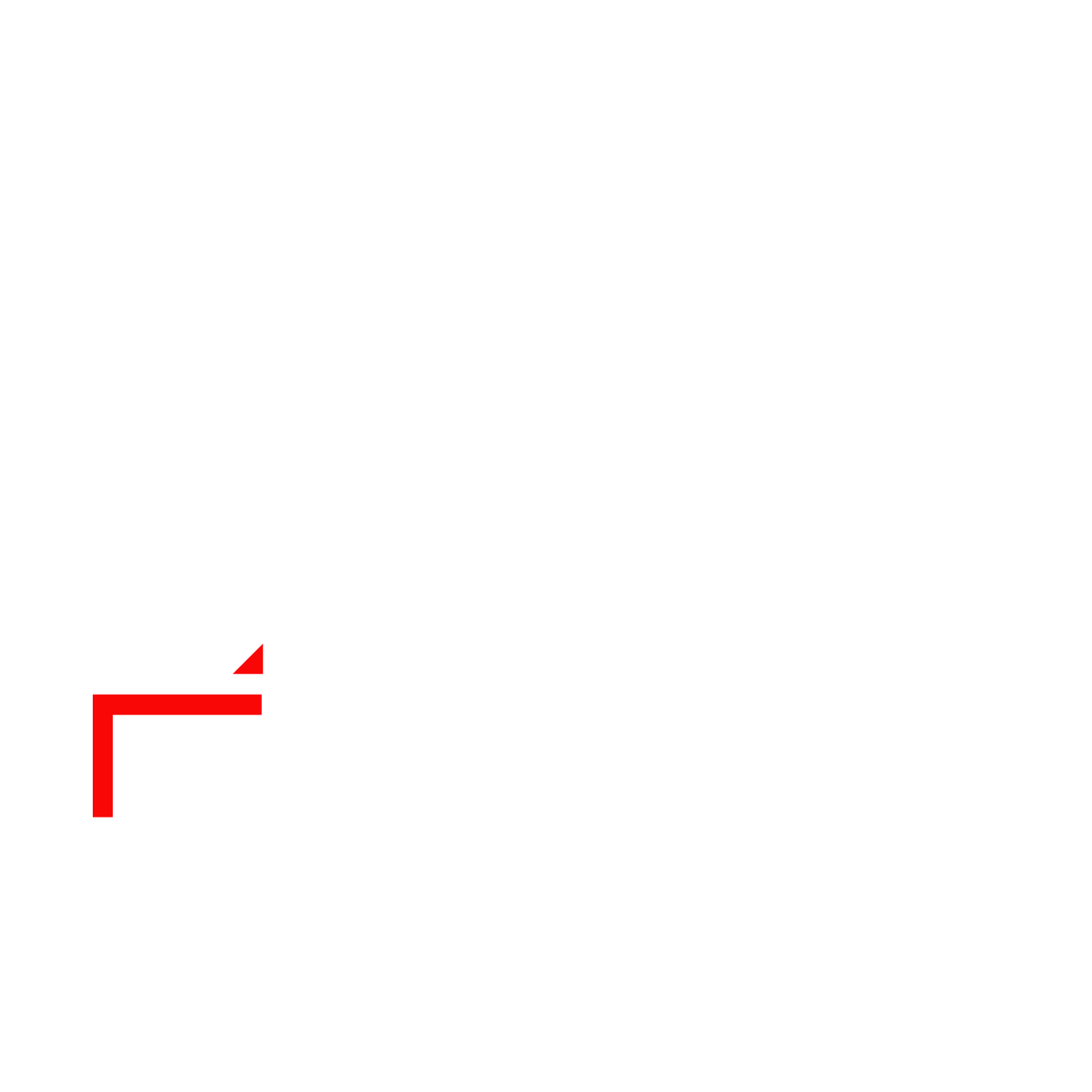 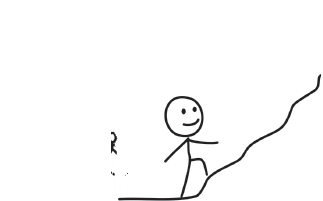 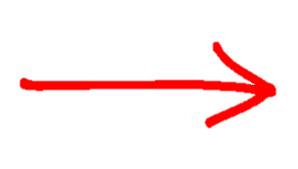 Step 2
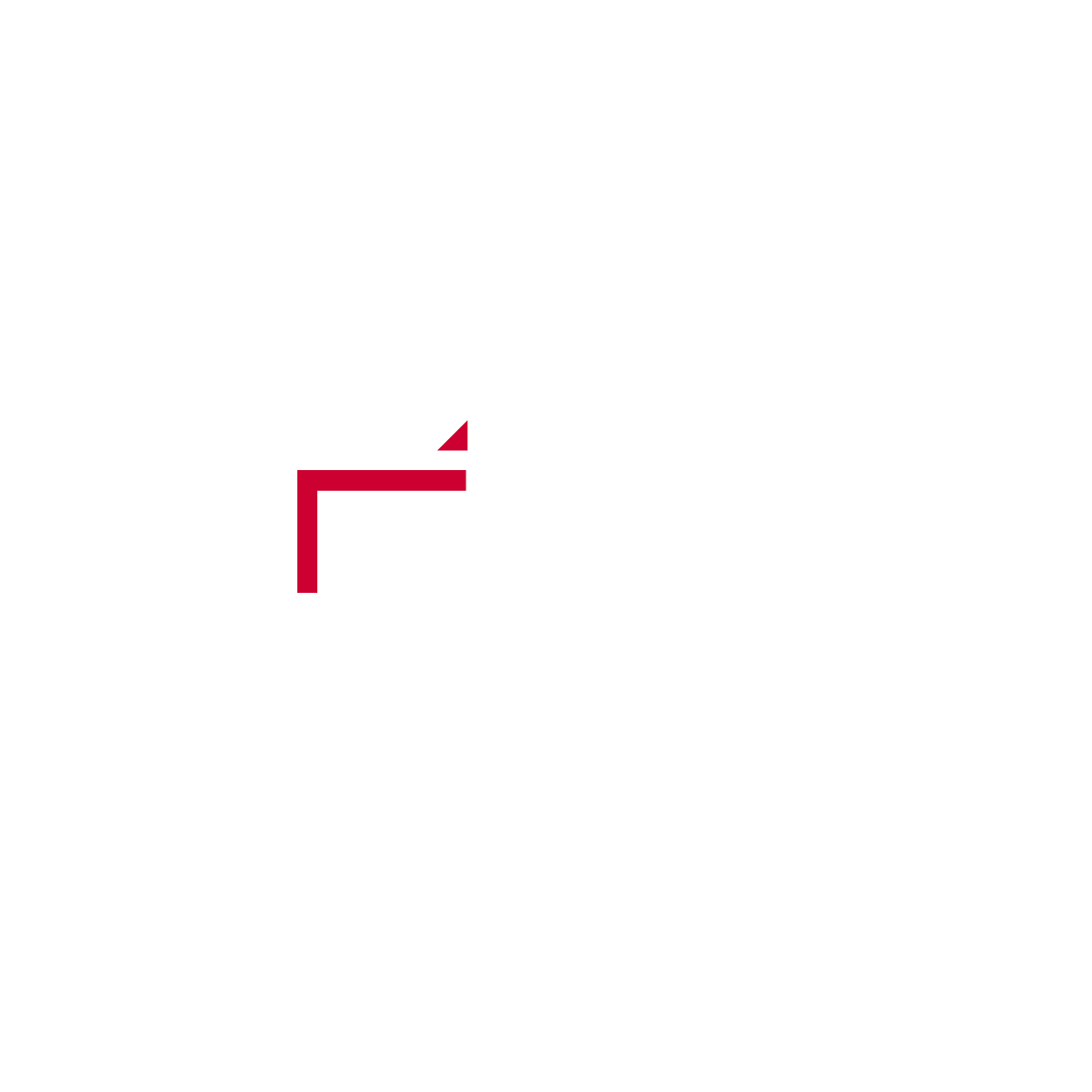 (JANGKA MASA)
Step 1
(TARGET AWAL)
INSPIRASI EJEN
Nota : Jangan masukkan slide ini dalam slide presentation. Slide ini hanya untuk penerangan anda gunakan template ini dengan betul.
NAMA
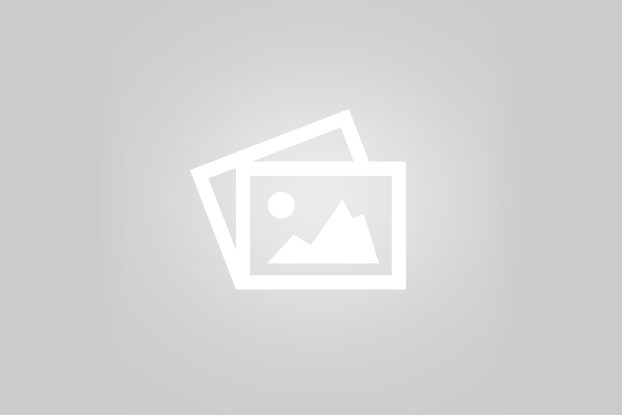 KERJAYA : _________
STATUS : __________
BERAPA LAMA  BERSAMA (BISNES ANDA) : 
___________
PENCAPAIAN (BISNES ANDA) : ___________
THE POWER OF WHY
Nota : Jangan masukkan slide ini dalam slide presentation. Slide ini hanya untuk penerangan anda gunakan template ini dengan betul.
Tulis 10 Impian Yang Anda Nak Capai Sekarang!
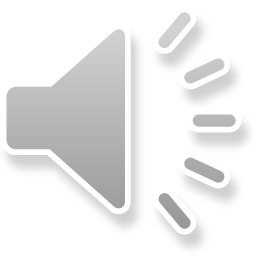 OPEN MIND
Nota : Jangan masukkan slide ini dalam slide presentation. Slide ini hanya untuk penerangan anda gunakan template ini dengan betul.
Kalau Saya Nak Beri Anda Harga Rumah Ini RM10,000,000 (RM10juta) Hanya RM10,000 (RM10 Ribu), Apa Anda Akan Buat?
PAKEJ
Nota : Jangan masukkan slide ini dalam slide presentation. Slide ini hanya untuk penerangan anda gunakan template ini dengan betul.
___________(Produk/Servis)
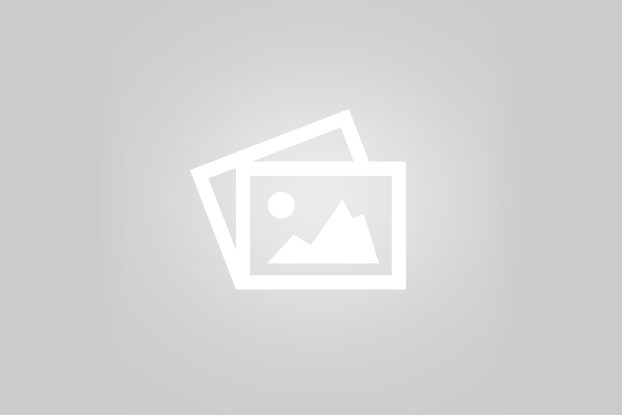 HARGA PRODUK
1 Barang RM_____1 Hari X ____ Barang = RM ____
30 Hari = RM____
Pakej Ejen
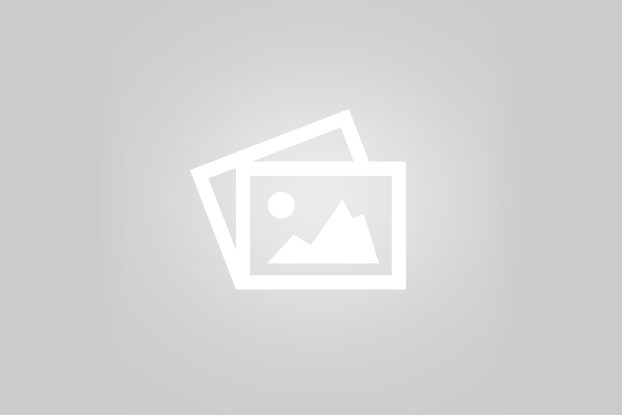 INSPIRASI EJEN
Nota : Jangan masukkan slide ini dalam slide presentation. Slide ini hanya untuk penerangan anda gunakan template ini dengan betul.
NAMA
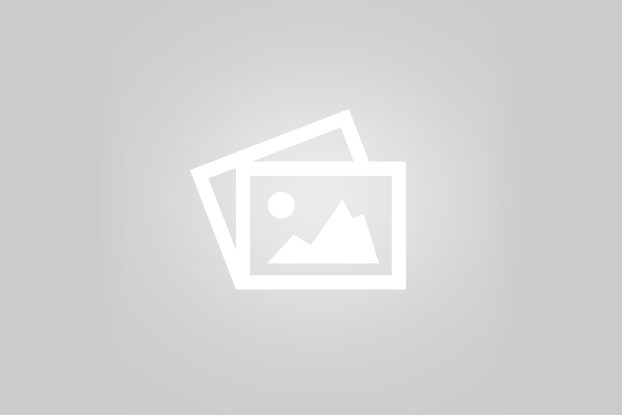 KERJAYA : _________
STATUS : __________
BERAPA LAMA  BERSAMA (BISNES ANDA) : 
___________
PENCAPAIAN (BISNES ANDA) : ___________
PAKEJ
Nota : Jangan masukkan slide ini dalam slide presentation. Slide ini hanya untuk penerangan anda gunakan template ini dengan betul.
Pakej Ejen
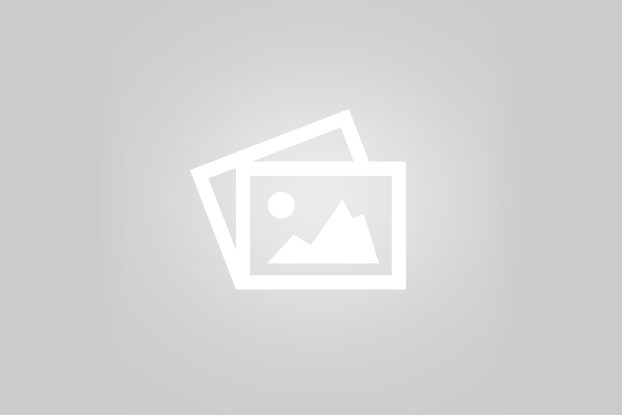 BONUS
Nota : Jangan masukkan slide ini dalam slide presentation. Slide ini hanya untuk penerangan anda gunakan template ini dengan betul.
Bonus Jika Join Hari IniXXX…(Harga XXX)  NOTE: Bonus Ini PERCUMA Terhad Pada Yang Join Hari Ini Sahaja!
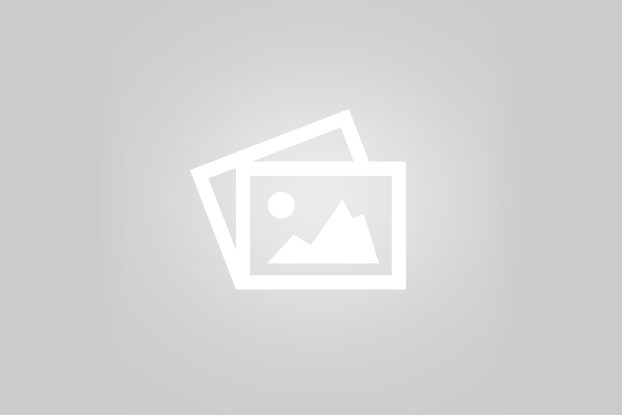